Figure 11. A tangential reconstruction (A) of the ipsilateral connections of area 5? resulting from an injection of FE ...
Cereb Cortex, Volume 15, Issue 12, December 2005, Pages 1938–1963, https://doi.org/10.1093/cercor/bhi071
The content of this slide may be subject to copyright: please see the slide notes for details.
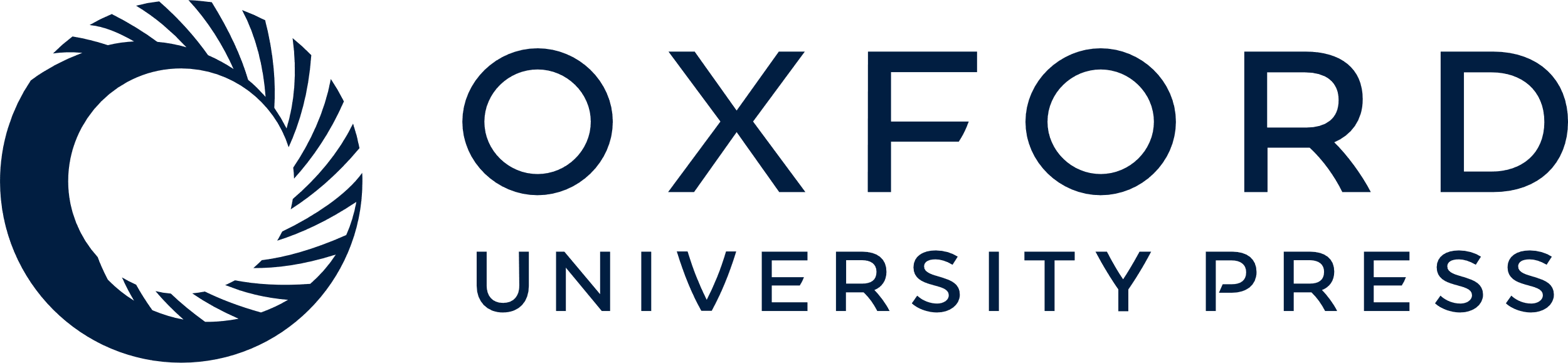 [Speaker Notes: Figure 11. A tangential reconstruction (A) of the ipsilateral connections of area 5? resulting from an injection of FE centered in the representation of the digit tips in case 01-79 (B, C). Connections of area 5? are remarkably similar to those observed in the other two cases illustrated in Figure 10. Conventions as in previous figures.


Unless provided in the caption above, the following copyright applies to the content of this slide: © The Author 2005. Published by Oxford University Press. All rights reserved. For permissions, please e-mail: journals.permissions@oupjournals.org]